Tampa Alumnae Chapter
2019-2020
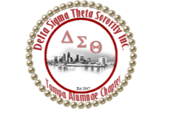 Agenda
Meditation				 Chaplain Team

Adoption of the Agenda 

Review of December 2019 Executive Board Minutes

Correspondence				Soror Sandra Cooke

President’s Message			Soror Alicia Warren
Agenda
Budget & Finance Reports
Treasurer		                   Soror Tiffany Mitchell
Action Item (s): 2 Ad Request

  Financial Secretary	                   Soror Briana Joseph

First Vice President’s Report                         Soror Brenda Webb Johnson
 
Second Vice President’s Report                    Soror Sabrina Griffith 
 
Third Vice President’s Report                        Soror Angela Brown

Good of the Order                                            Soror Sandra Cooke

Adjournment
President’s Message“Leading with Sisterly Love”
National/Regional/Chapter Updates		
Save the Dates:
  Bay Area Founders Day: Hosted by Lakeland Alumnae - January 25th 
  DDAC: February 9th – 11th
  DDNC: February 23rd – 25th 
  Regional Conference: 
 May 22nd – 25th Kissimmee Fl
 Registration: March 1st – April 30th
President’s Message“Leading with Sisterly Love”
Committee Chairs please keep track of your budget

Preparing for electronic voting

MIT Updates



Happy Founders Day Sorors!


“I THANK OUR FOUNDERS FOR….”
1st VP Report
Quick Updates & 1 action item:
MLK Parade
PMH: Pink Goes Red event (date change request)

Arts & Letters: Soror Shanika Baisley, Chair
Book club meeting: Friday Feb 7, 2020 from  6:30 pm-8:00 pmBarnes & Noble Brandon, FLBook: A Brothers Honor by Brenda Jackson
Youth Art Exhibit: Saturday, March 7, 2020 from 10:30 am-2:00 pmBarnes & Noble Brandon, FL

Economic Development: Soror Kay Lee Smith, Chair
Financial Planning event on Feb 8, 2020. 9 am – noon at Middleton High School.  Financial Literacy event is on April 19th in combination with Educational Development
2nd VP Report
Archives: Soror Tonja Brickhouse, Chairs
Updates

Hospitality: Soror Alicia Howell-Banks, Chair
Updates

Collegiate Connection: Sorors Jasmine White-Bynum, Chair
Updates

Policies & Procedures: Soror Tayanna Richardson, Chair
Updates

Nominating: Sorors DeVonne McKeever-Daniels & Alicia Howell-Banks, Chairs
Call for Nominations update
3rd VP Report
Queen Of Hearts: Sorors Paulette Walker & Joyce Patterson, Chairs
March 28, 2020 
Centro Asturiano de Tampa 6:00 pm-11:00 pm
Event is SOLD OUT
Donation opportunities
Table selection details

 NPHC: Soror Jasmine White Bynum
Game Night: January 17, 2020  5:30 pm-9:30 pm
     290 S. Meridian Ave.

 Elections Committee: Sorors Wanda Seigler & Mary Randolph
Preparing for electronic voting
3rd VP Report
Fundraising Minute:                                    Logo Contest
Upcoming Events:                                         Updates
We Vote t-shirts
Chapter t-shirts
Appendix
Financial Fitness Flyer
Queen of Hearts Presentation
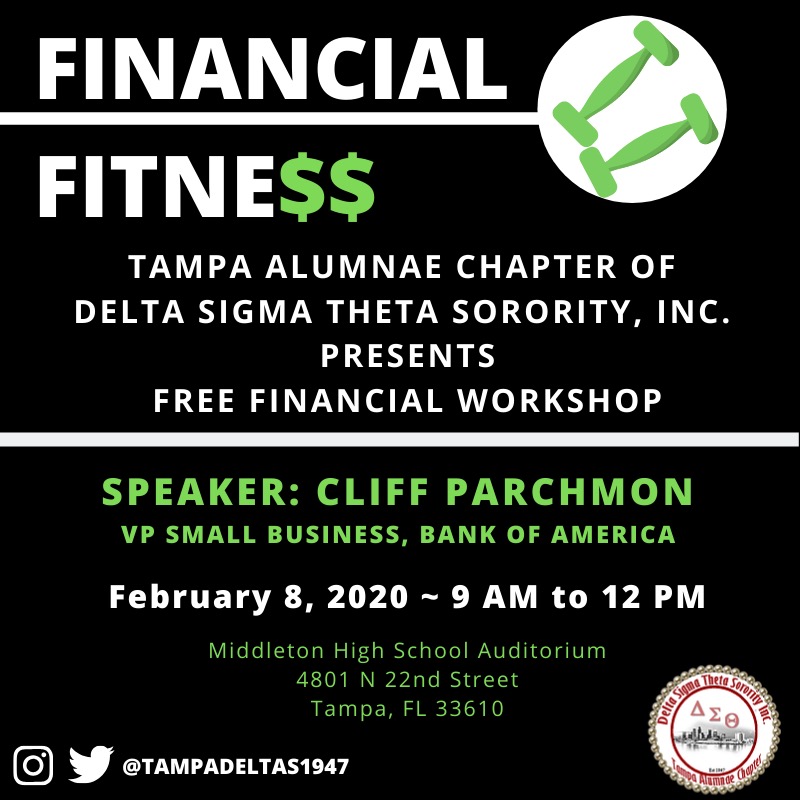 2020 Queen of HeartsScholarship and Community Service Gala
“DELTA GOES TO WAKANDA”
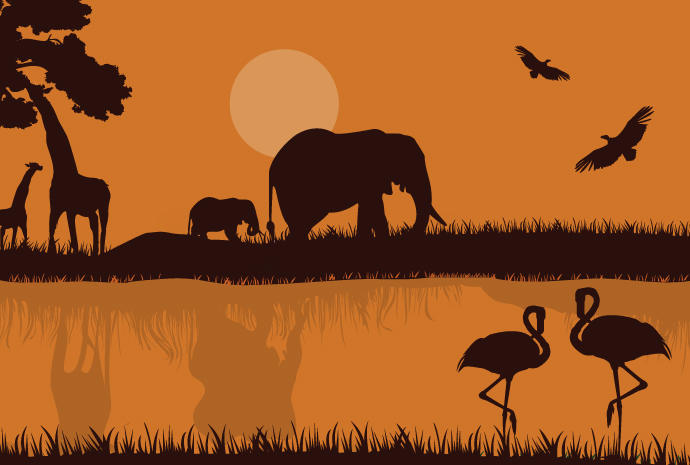 Saturday, March 28, 2020

   6:00 P.M. – 11:00 P.M.

   Centro Asturiano de Tampa
   1913  North Nebraska Avenue
   Tampa, FL  33602

   Tickets - $100 per person

   8 seats per table

   Attire – African Elegant
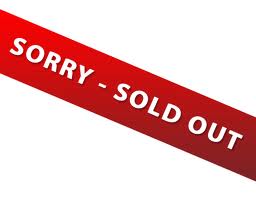 TICKET REQUIRED
Everyone – Chapter President, Chapter Officers, Committee Co-Chairs, Committee Members, Hostesses, Sorors, Family Member(s), Friends, Guests – will need a ticket in order to enter the venue.
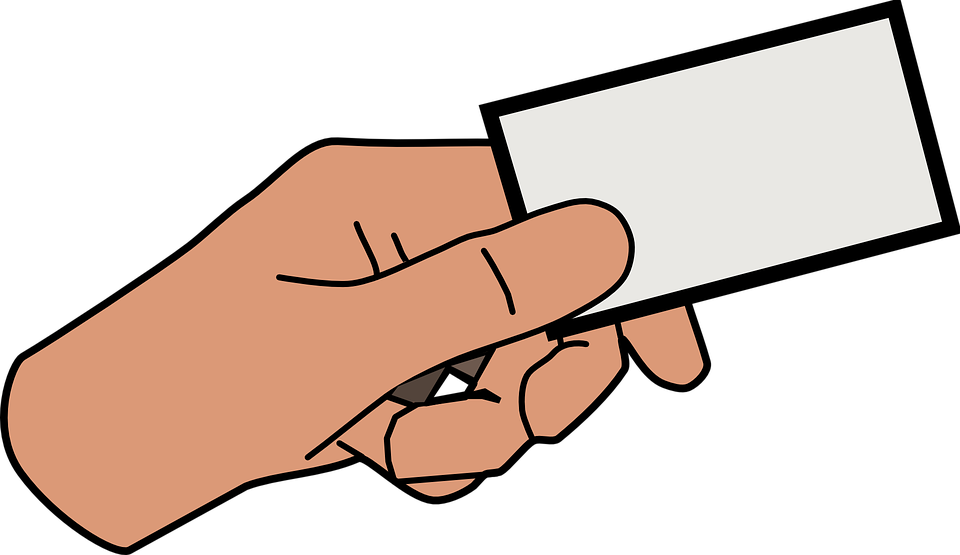 ADDITIONAL TICKET INFORMATION
If a soror sells a ticket to another soror at a price different from the chapter’s agreed upon price, said transaction  will be considered as a transaction between two sorors with no Code of Conduct violation.  However, if a soror sells a ticket to a non-Soror at a price different from the chapter’s agreed upon price, said transaction will be considered as a 1-G Code of Conduct violation which is failure to comply with any policies, procedures, rules or regulations of the Sorority
SET UP CONFIGURATION
In order to accommodate the 350 person capacity AND  have an ample dance floor, there will be both round tables and rectangular tables.

Round tables will seat 8 and rectangular tables will seat 10.
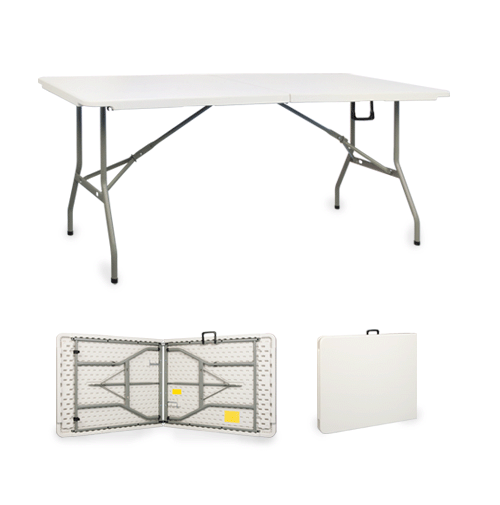 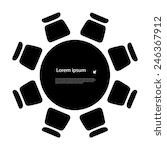 TABLE/SEAT SELECTION DATE
Tuesday, March 10, 2020

Young Middle Magnet School

Exact time periods to be decided

Table set up diagram will be available
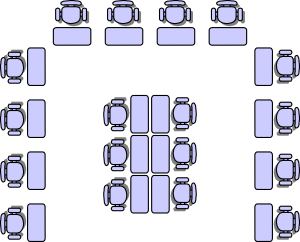 TABLE/SEAT SELECTION PROCESS
Sorors WILL NOT be able to combine number of tickets sold in order to select a table.

Complete tables will be sold first.

The table selection process shall proceed as follows:  First and second selections by the current chapter President and committee chairs (full tables only).  All subsequent selections shall be made by all remaining sorors including officers and committee members (as per page 33 – Chapter’s Policies and Procedures  - Event Seating Criteria).
TABLE/SEAT SELECTION PROCESS cont’d.
If a soror who purchased a ticket(s) decides to exchange or sell her ticket(s), said soror must provide Soror Paulette Walker with the exchangee’s/purchaser’s name (via email message – pwalker25p@yahoo.com), no later than Friday, March 6 at midnight  in order to eliminate an embarrassing situation on Tuesday, March 10 during the table/seat selection process.
TABLE/SEAT SELECTION PROCESS cont’d.
If a soror who purchased a ticket(s) is unable to attend/participate in the March 10, 2020 table/seat selection process, said soror must provide Soror Paulette Walker (via email message – pwalker25p@yahoo.com), no later than Friday, March 6 at midnight  with the name of the soror who will select said soror’s table/seat.  Failure to do so, will result in the Committee selecting the said soror’s table/seat during the time period said soror was designated to select table/seat.
DONATIONS/ADS PACKAGE
If you request a  donations package  please see Soror Shantel Bobo or Soror Janet Solly.


If you request an ads package please see Soror Areatha  Morrow.
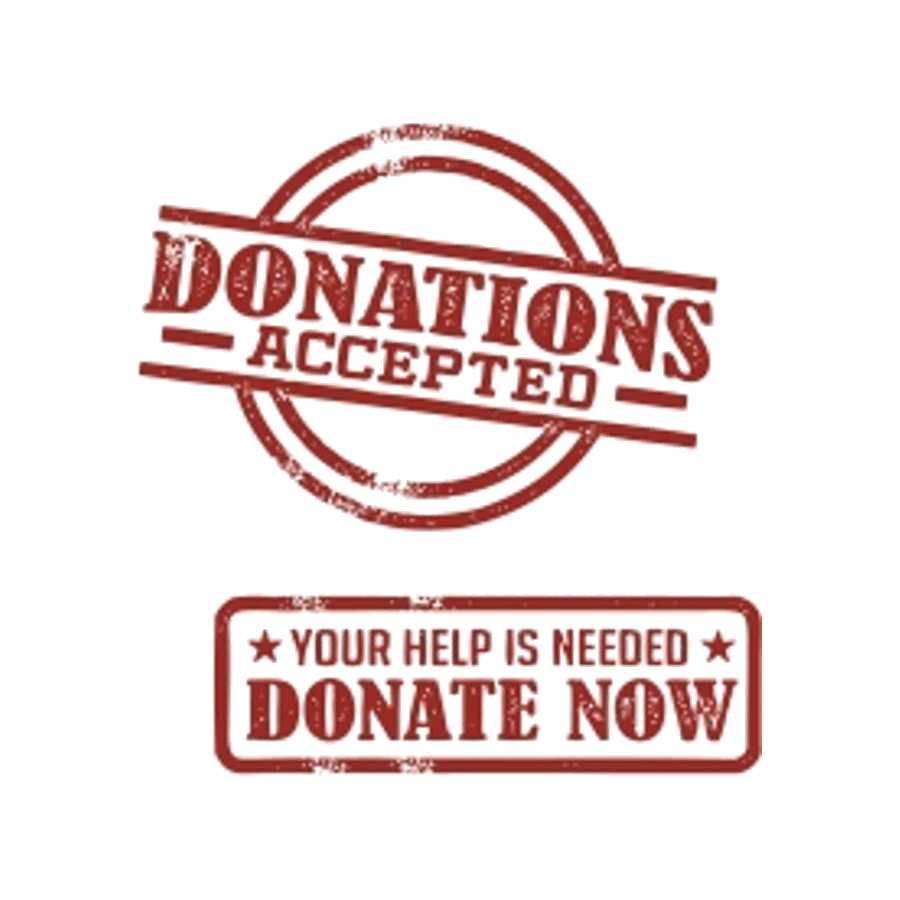 HOSTESSES
If you want to serve as a hostess on the night of the event please see Soror Marian Lauria-Gibson and remember you must have a ticket.
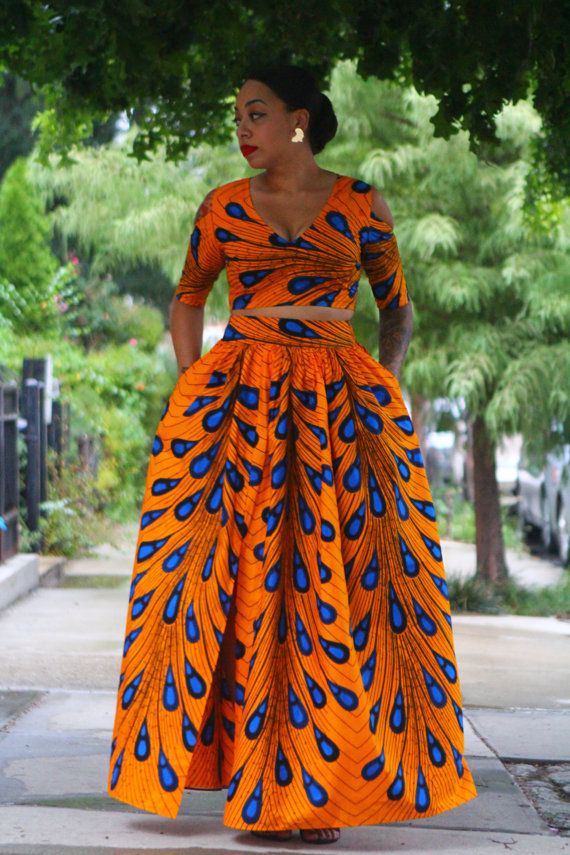 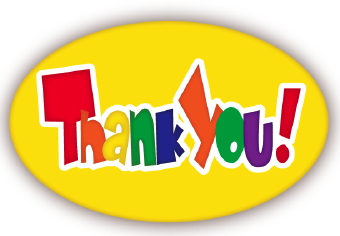 We thank you in advance for YOUR  support and YOUR  participation!!!